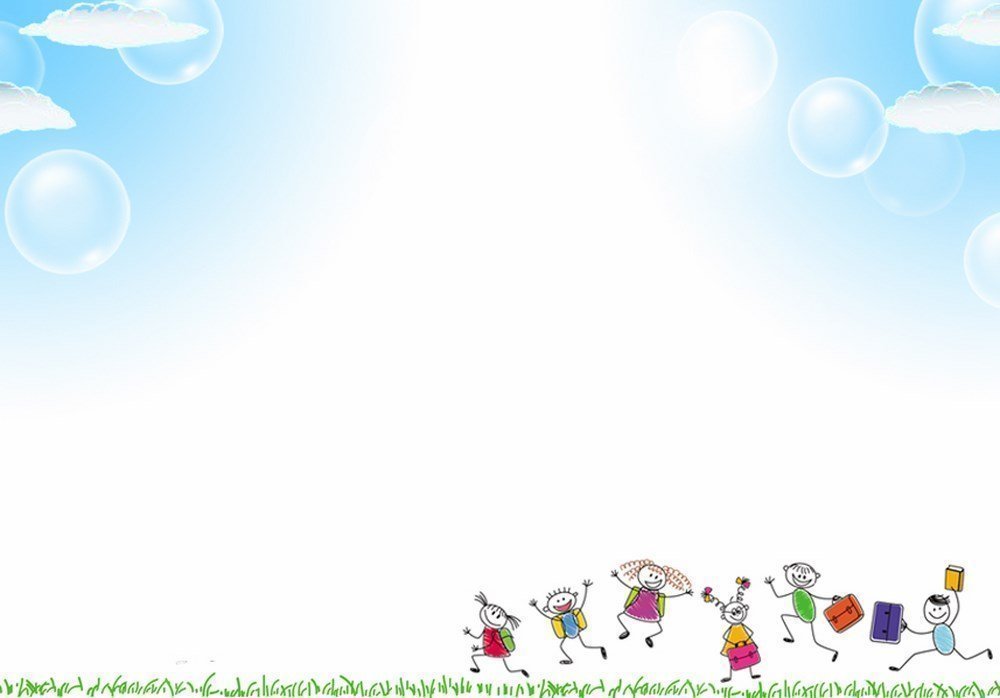 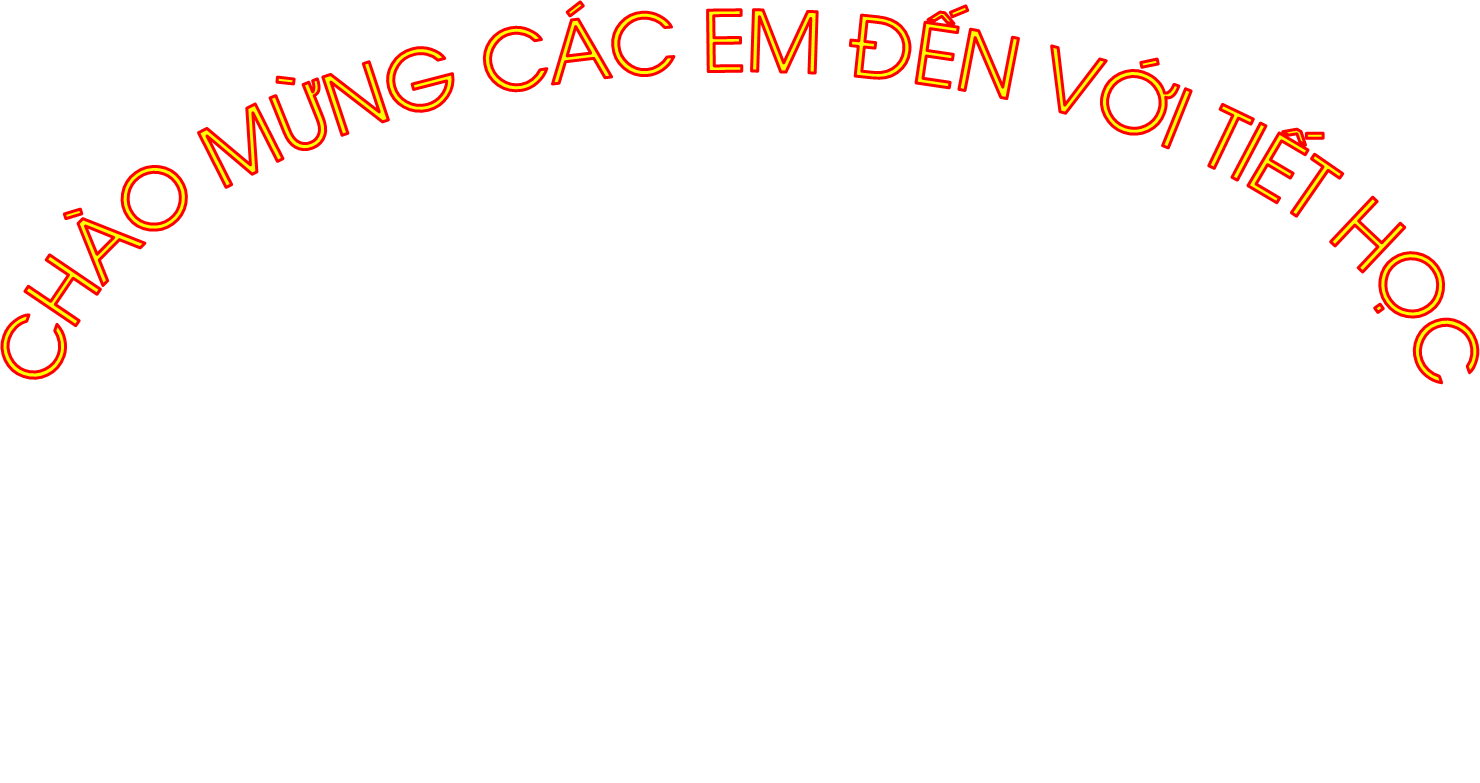 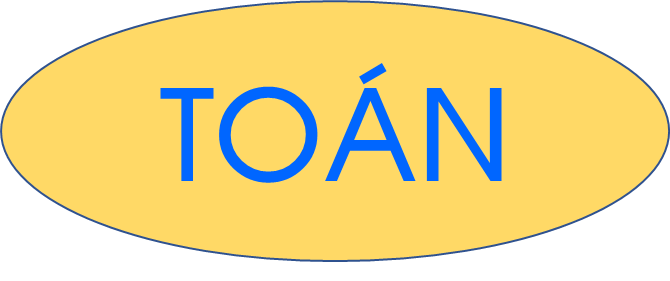 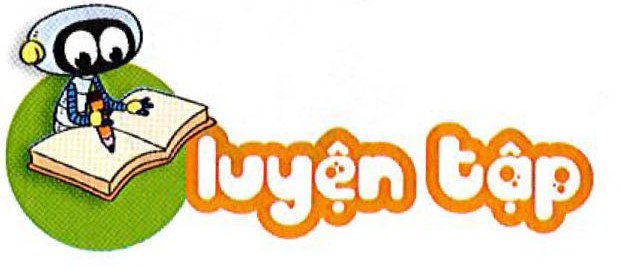 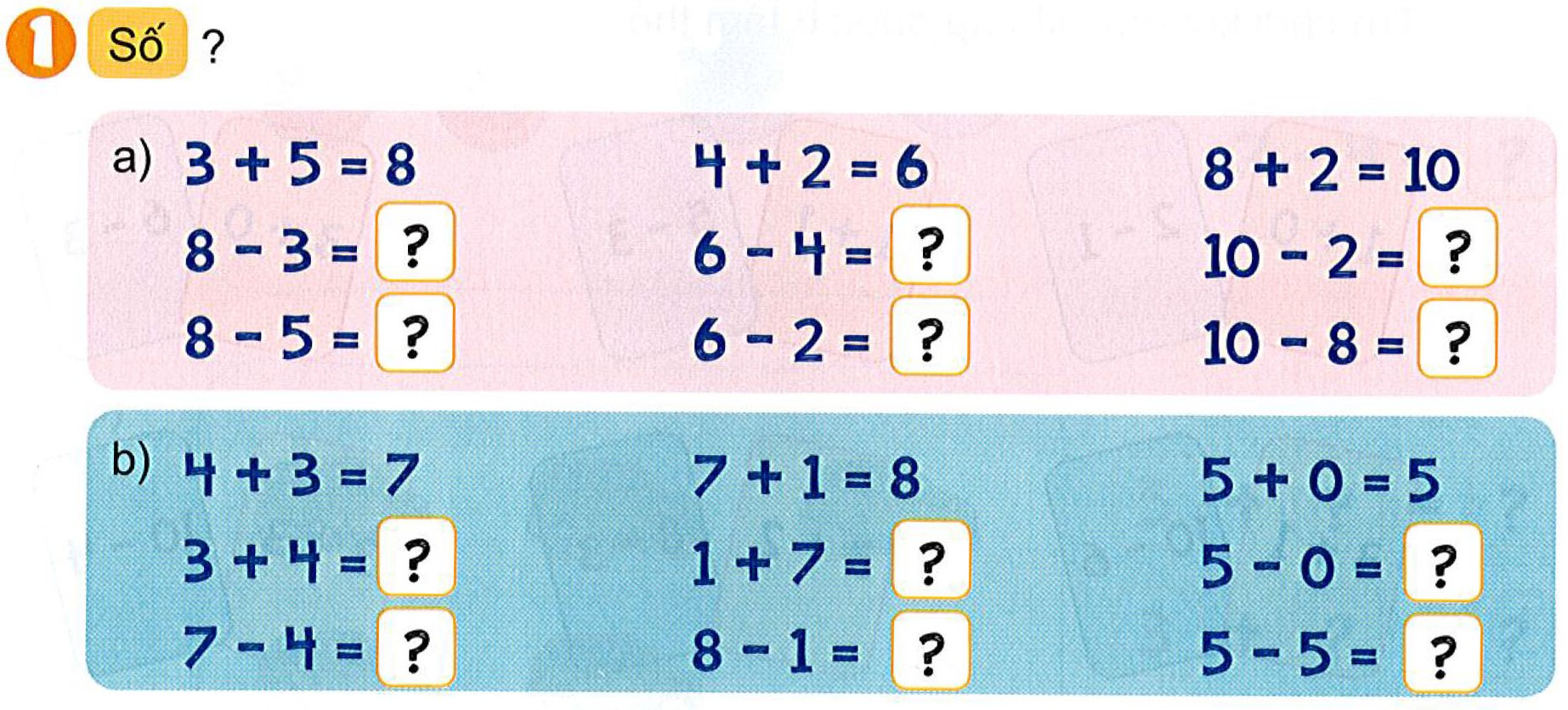 5
2
8
3
4
2
8
7
5
3
7
0
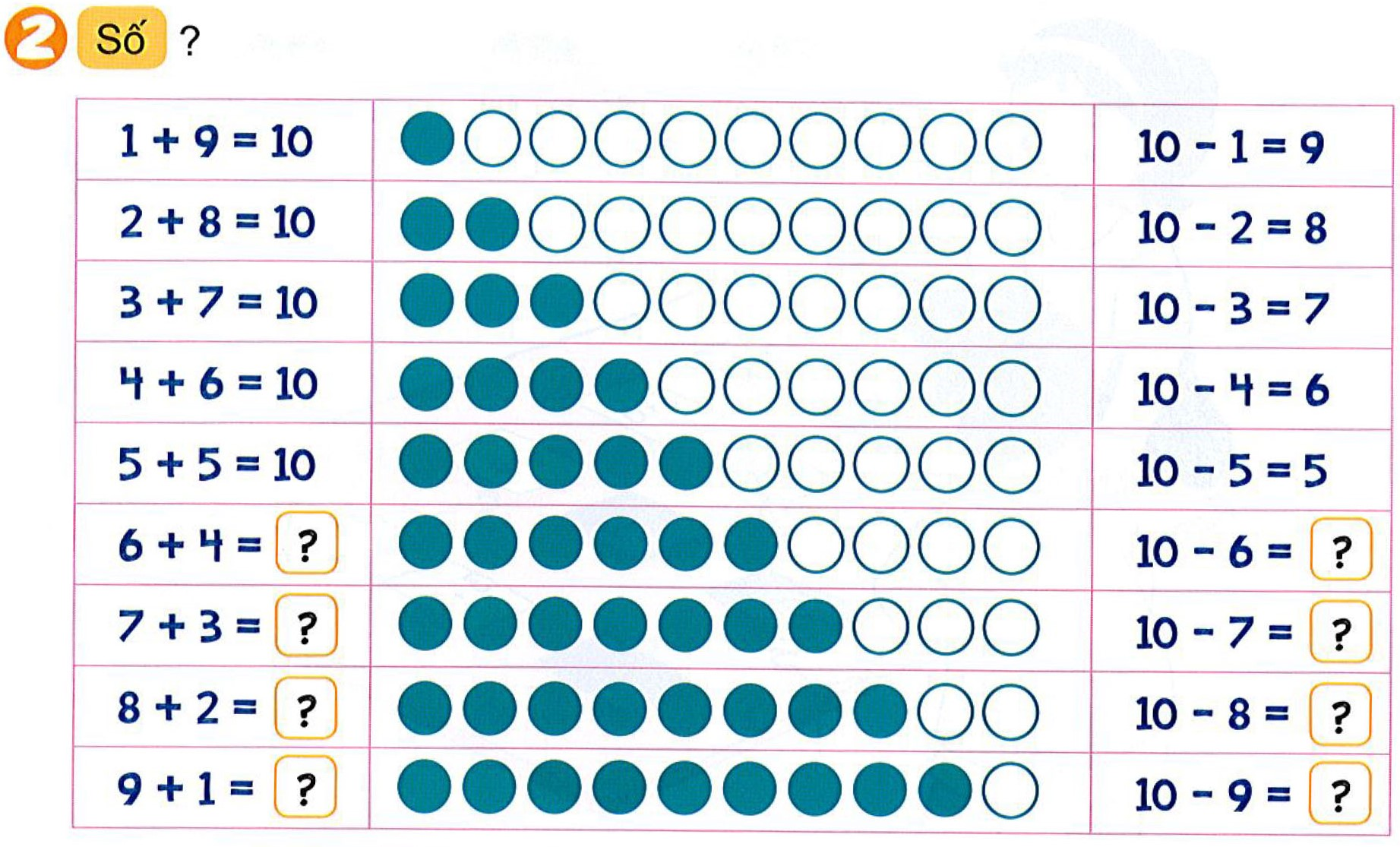 10
4
10
3
10
2
10
1
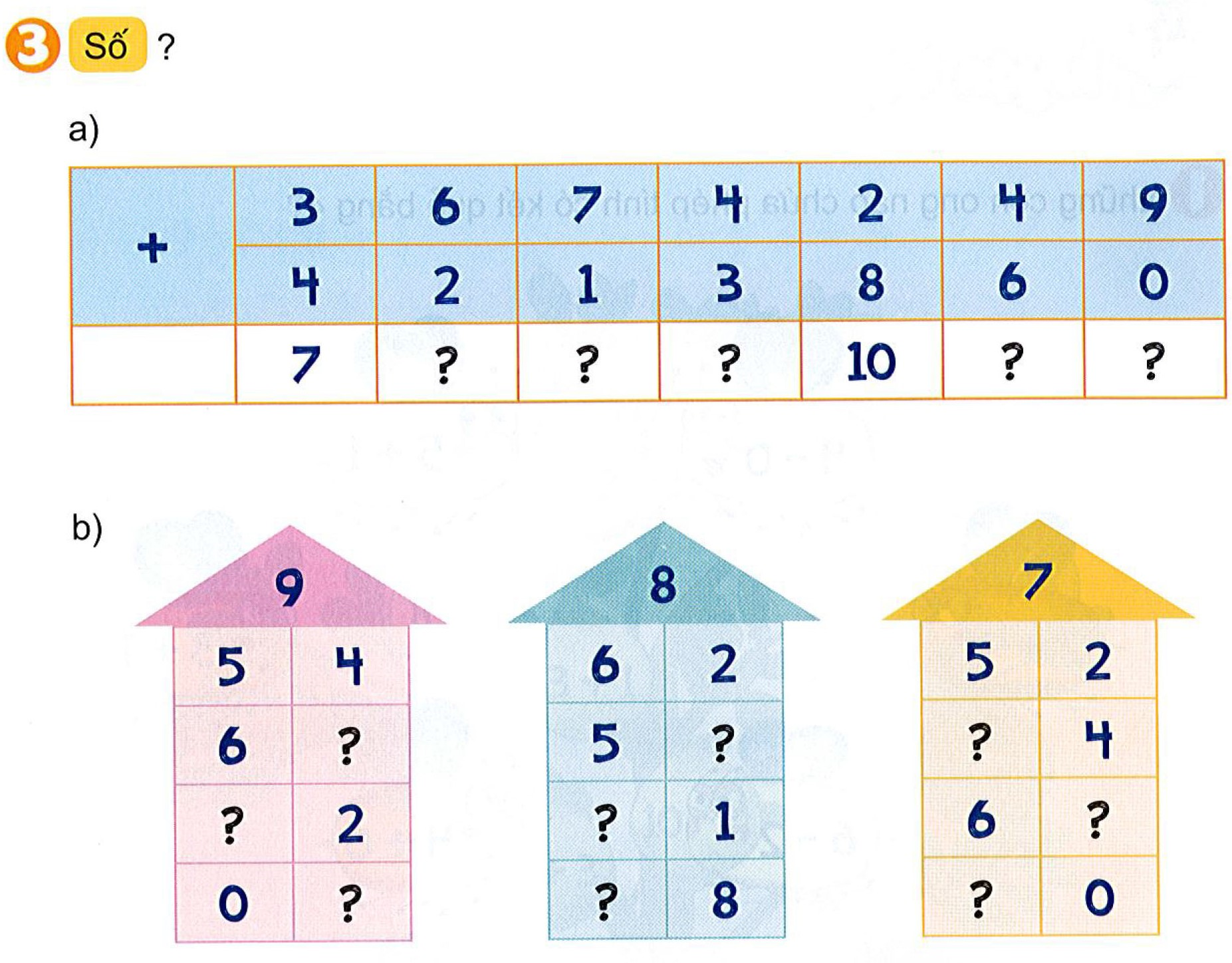 10
9
7
8
8
3
3
3
1
7
7
0
9
7
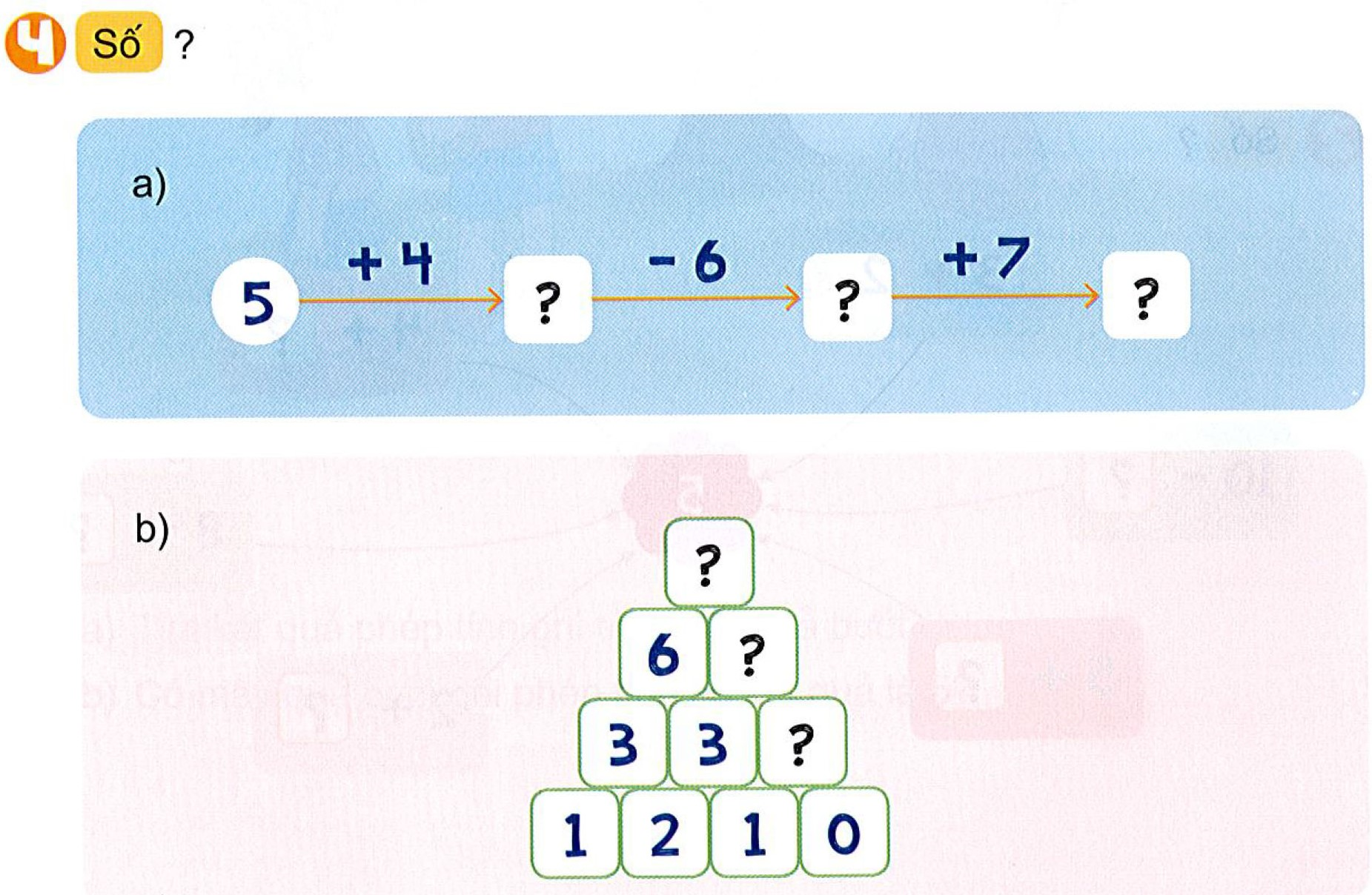 9
3
10
10
4
1
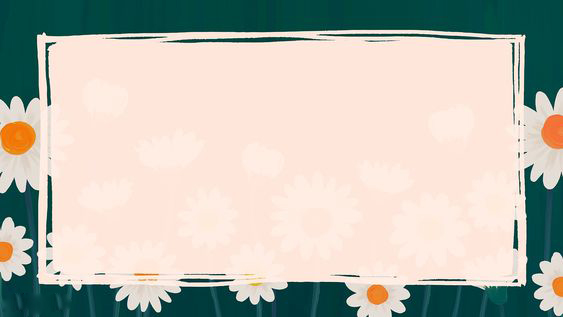 DẶN DÒ
Xem lại bài học và hoàn thành bài tập trong vở bài tập